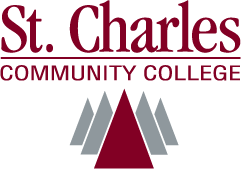 Leveraging Canvas
Growth
75% of instructors use Canvas 
54% at start
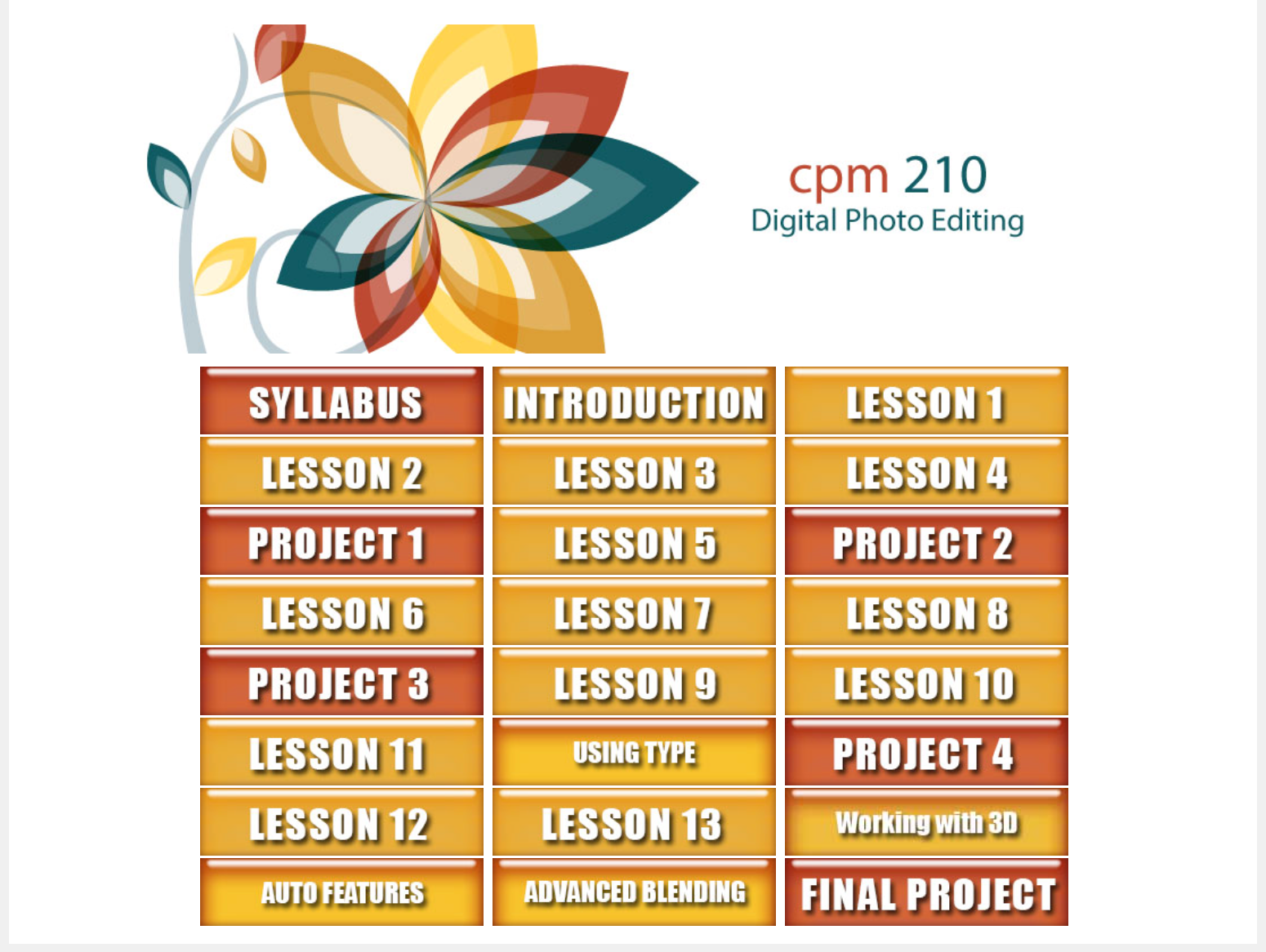 Faculty Resources
Faculty Commons
Groups/Departments
Professional Development
Long Range Planning
Best Practices
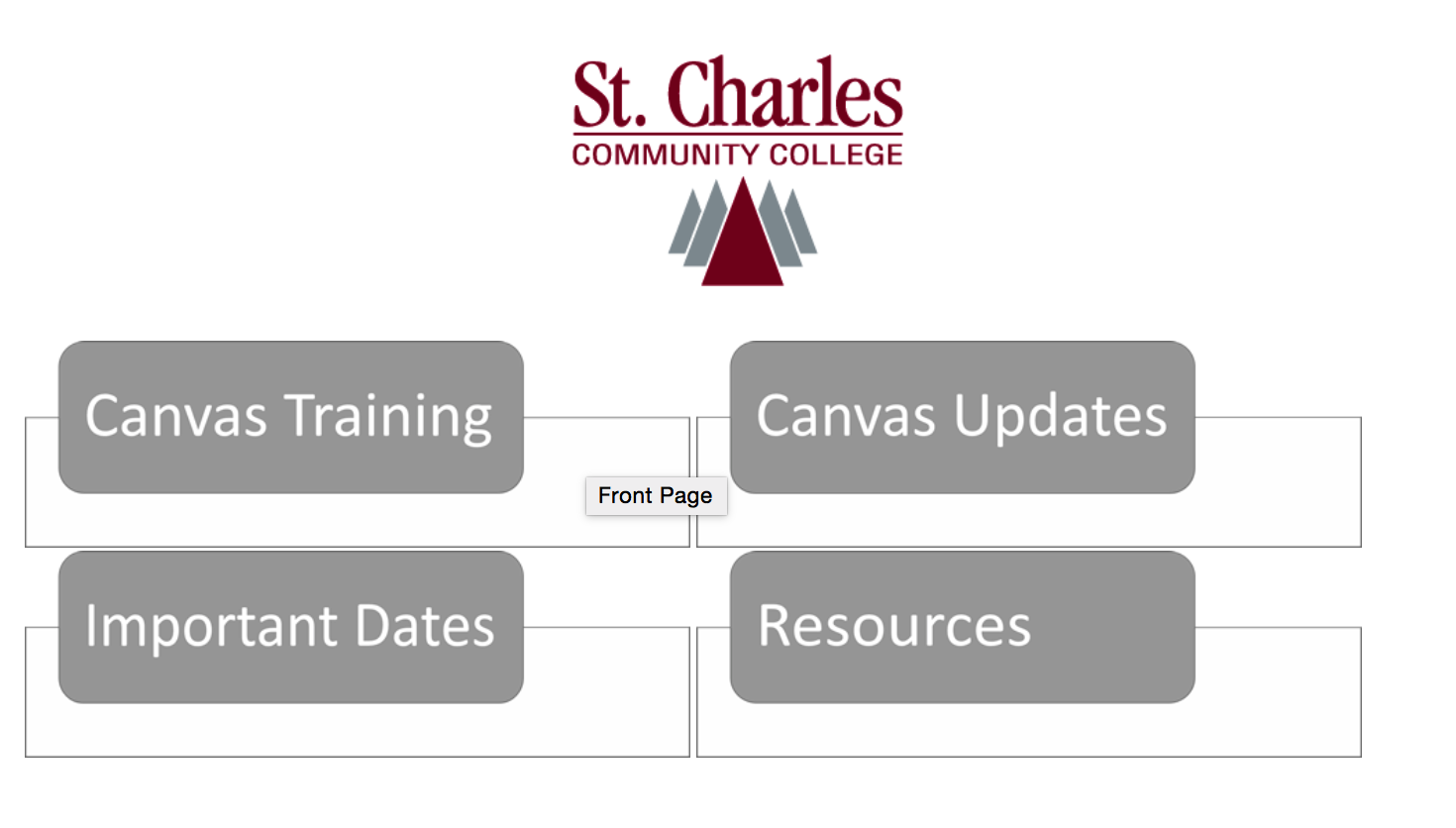 “Why is she wasting my time?”
“It’s all Greek to me.”
“It’s in Chinese (I think) what am I supposed to do? I think I’m in the wrong class.”
“I get it. I immediately saw why I need to be clear, succinct and explicit in my design!”
Student Resources
Orientation
Academic Success
Writing and Math Tutoring
Assessment
EPortfolio
Academic Advising
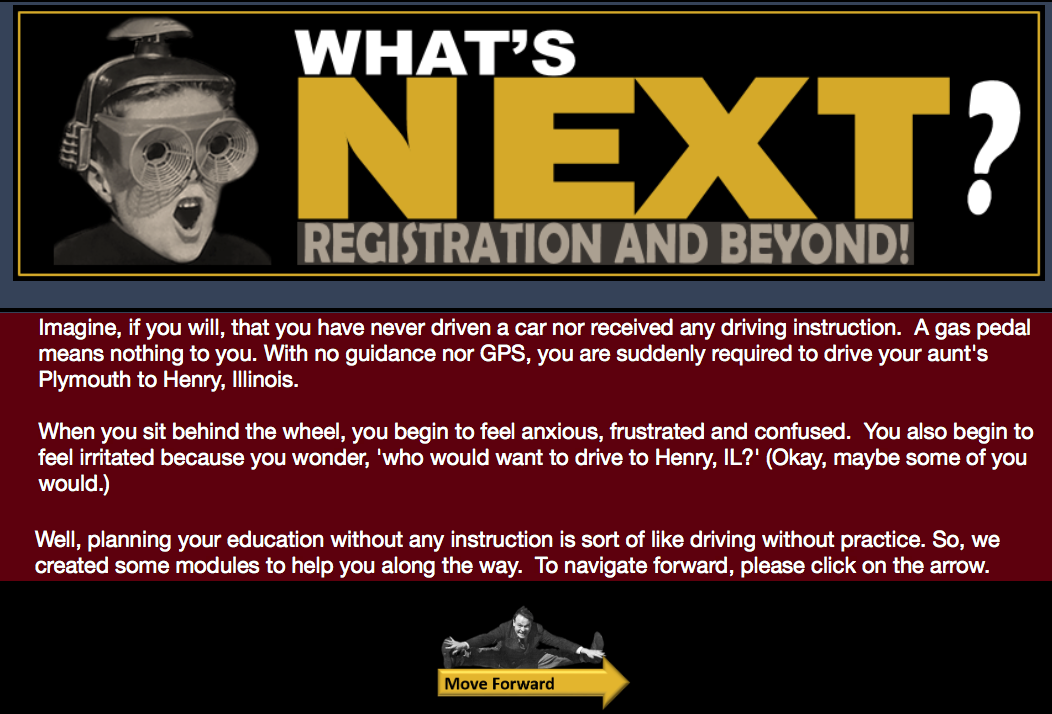 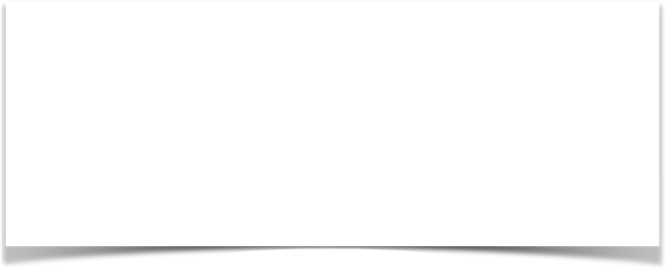 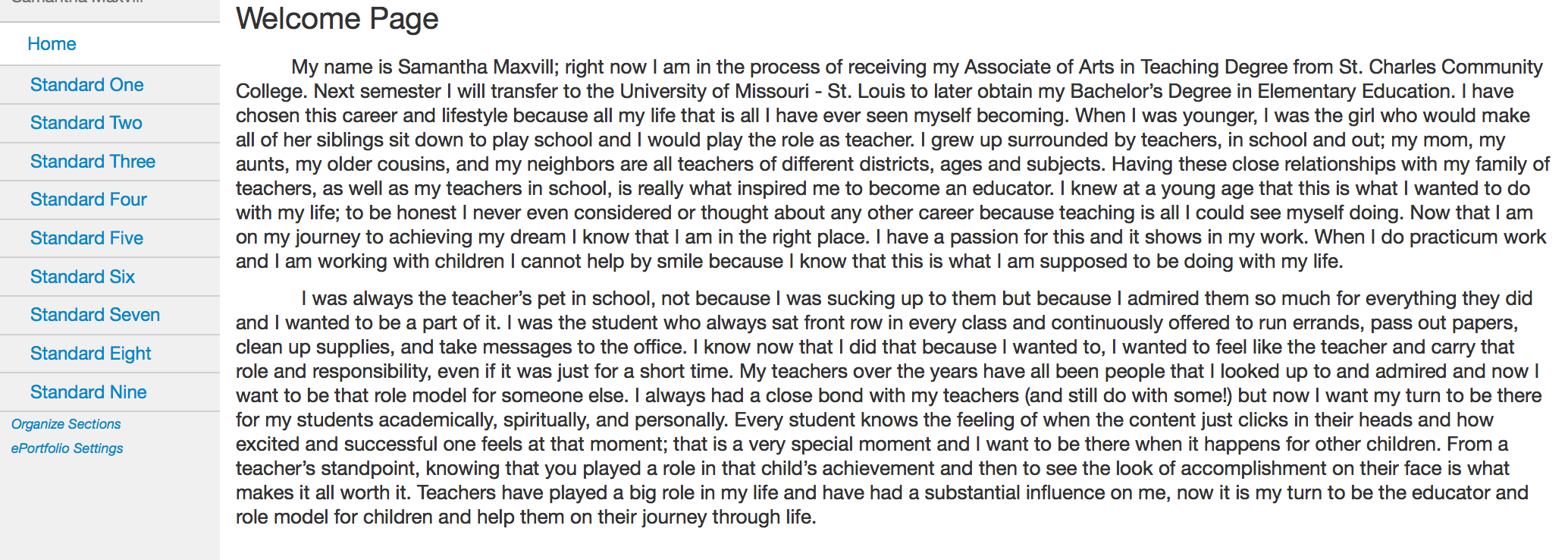 ePortfolio
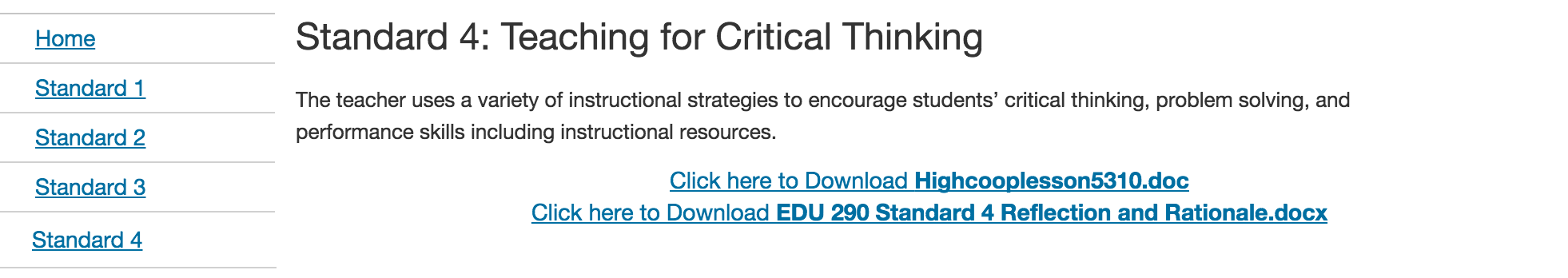 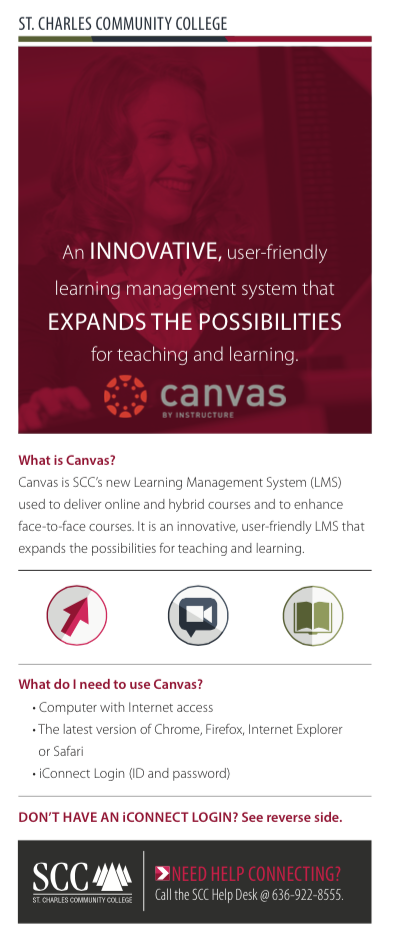 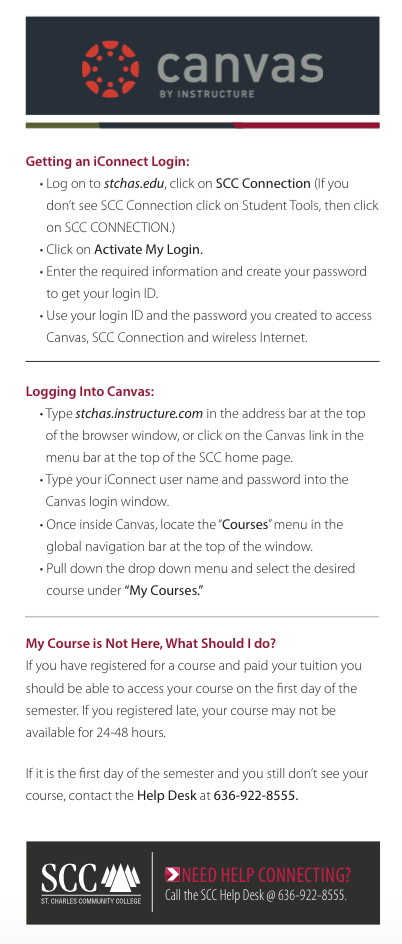 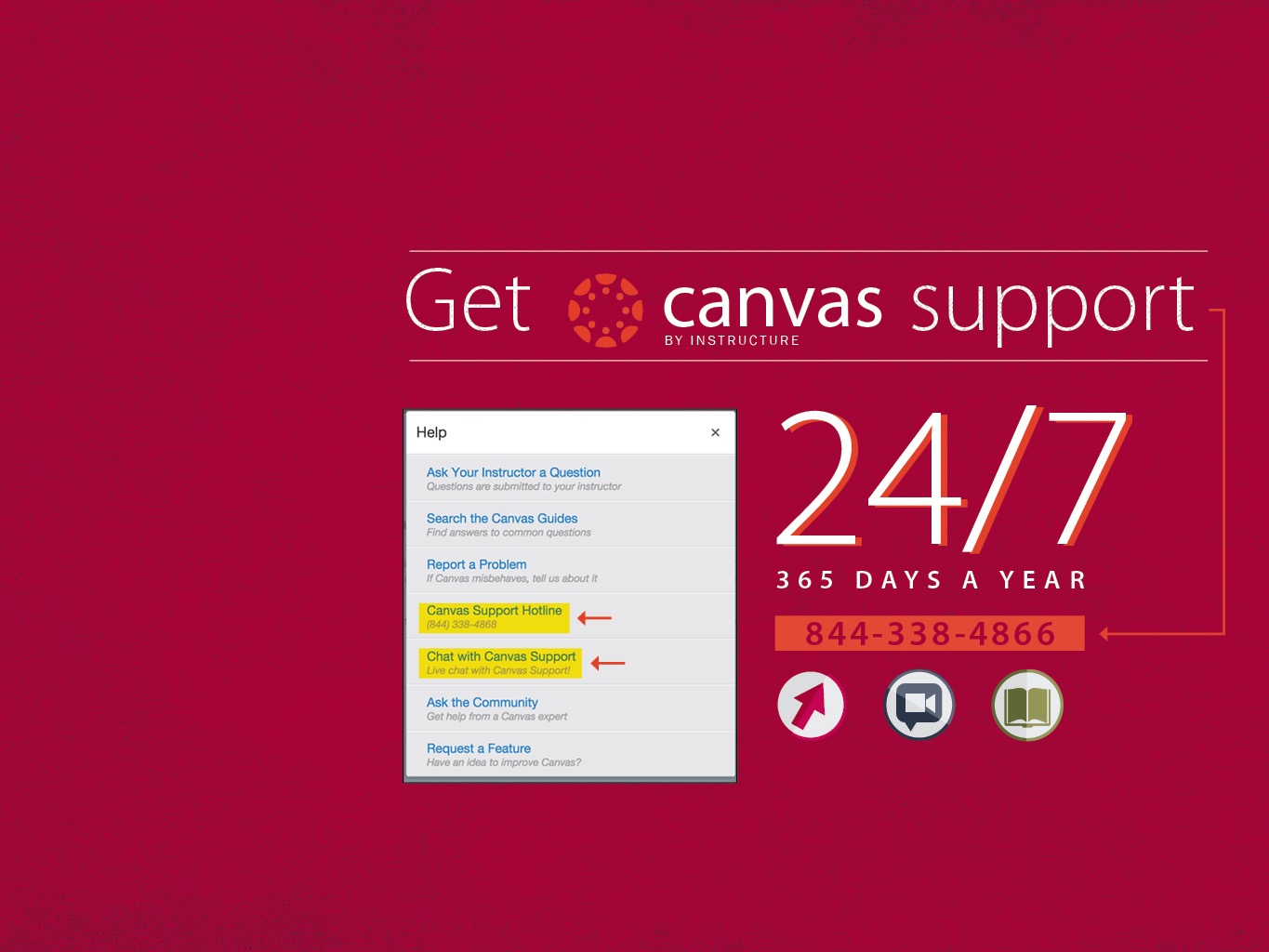 Feedback
Maybe cut down –too long

Lots of good information

Liked the photos

Audio would be nice

Loved parent module

liked the whole focus of most of the general questions I had. It did help clear up some things. 
I still do have personal questions but the basic things are pretty much taken care of now. 
It gave me a lot of tips and it showed the way without taking control. 
Maybe improve the degrees a little more for me to understand or tell examples of majors and careers that go with certain degrees.

I liked how it had humor to keep some of us connected